«Начальная школа 21 века»
Прибавление чисел 7, 8, 9
Автор: Казанцева С.В., учитель начальных классов
МБОУ СОШ №96 г. Новосибирск, 2017 г.
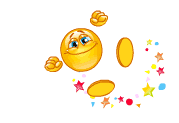 10 – 6 =
4
5
3
4
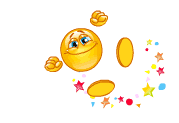 11 + 5 =
16
13
16
15
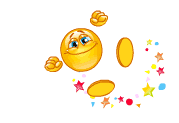 9 + 5 =
14
14
13
15
5 + 7 = 12
7 + 8 = 15
6 + 9 = 15
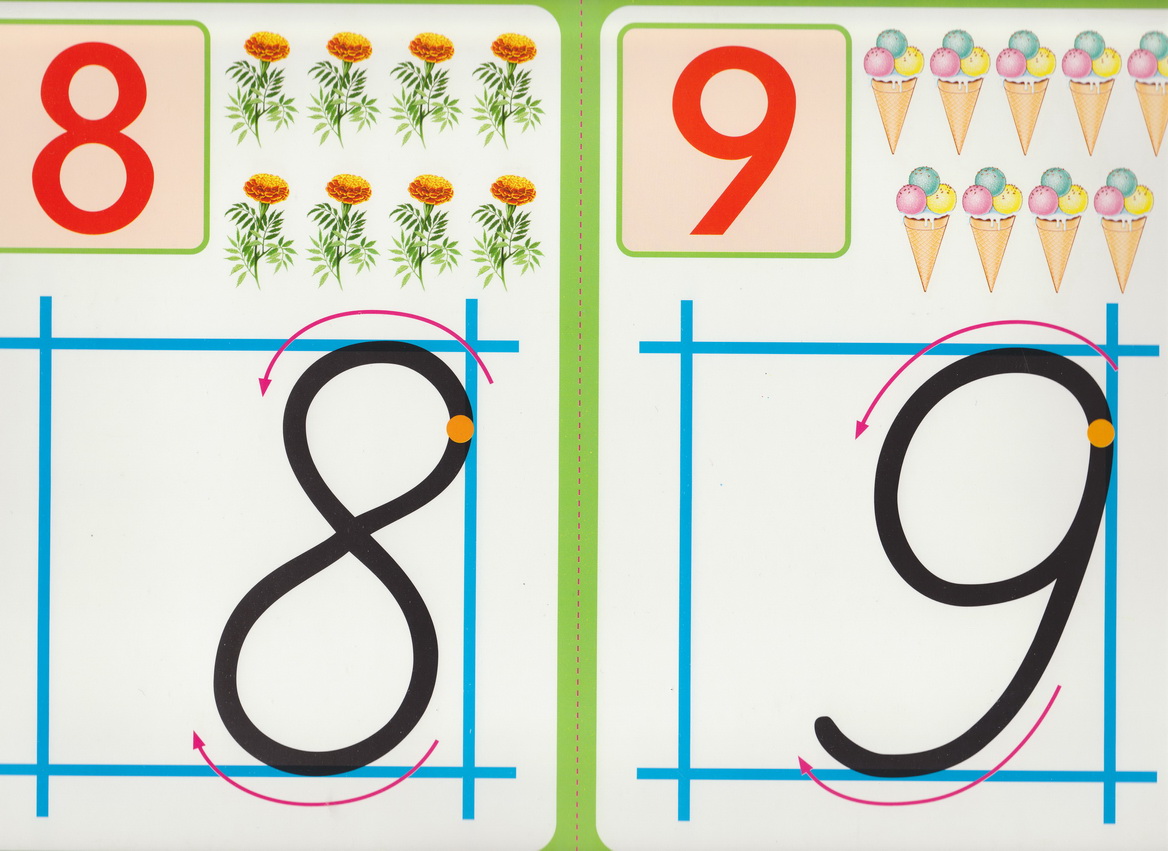 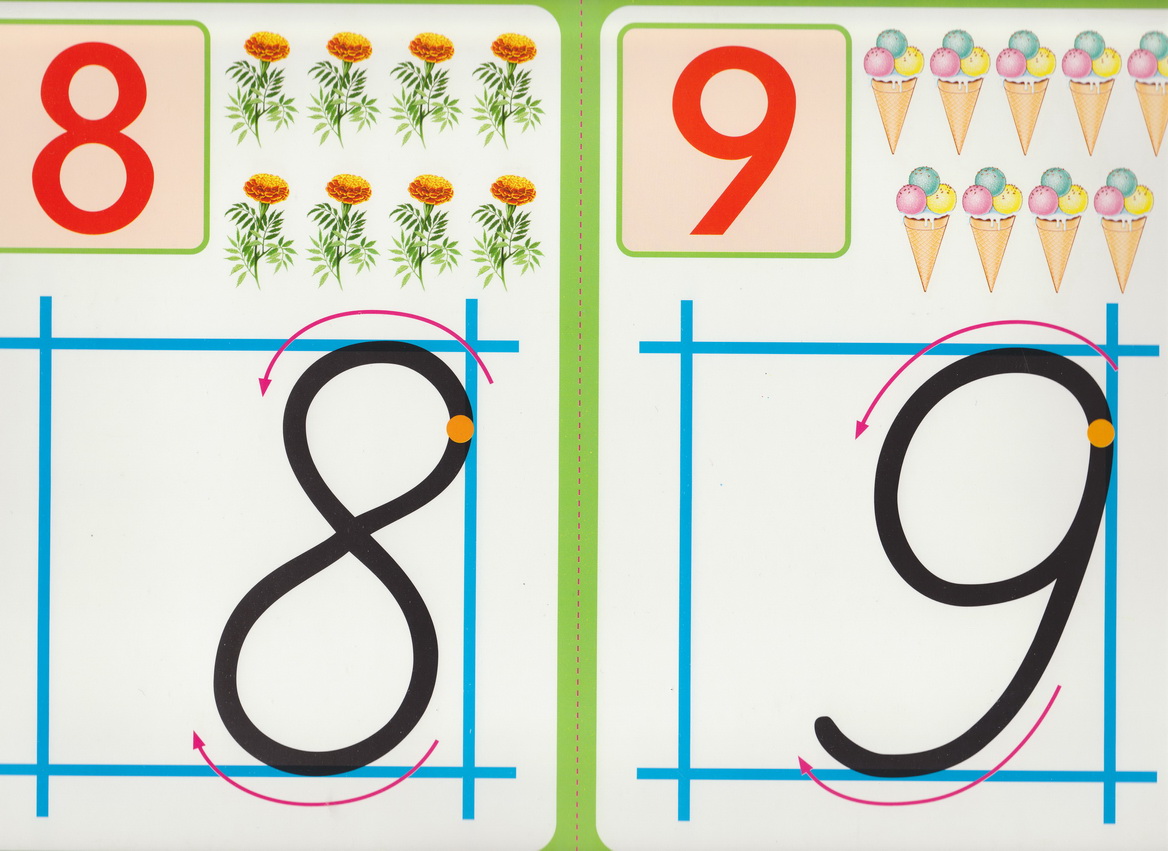 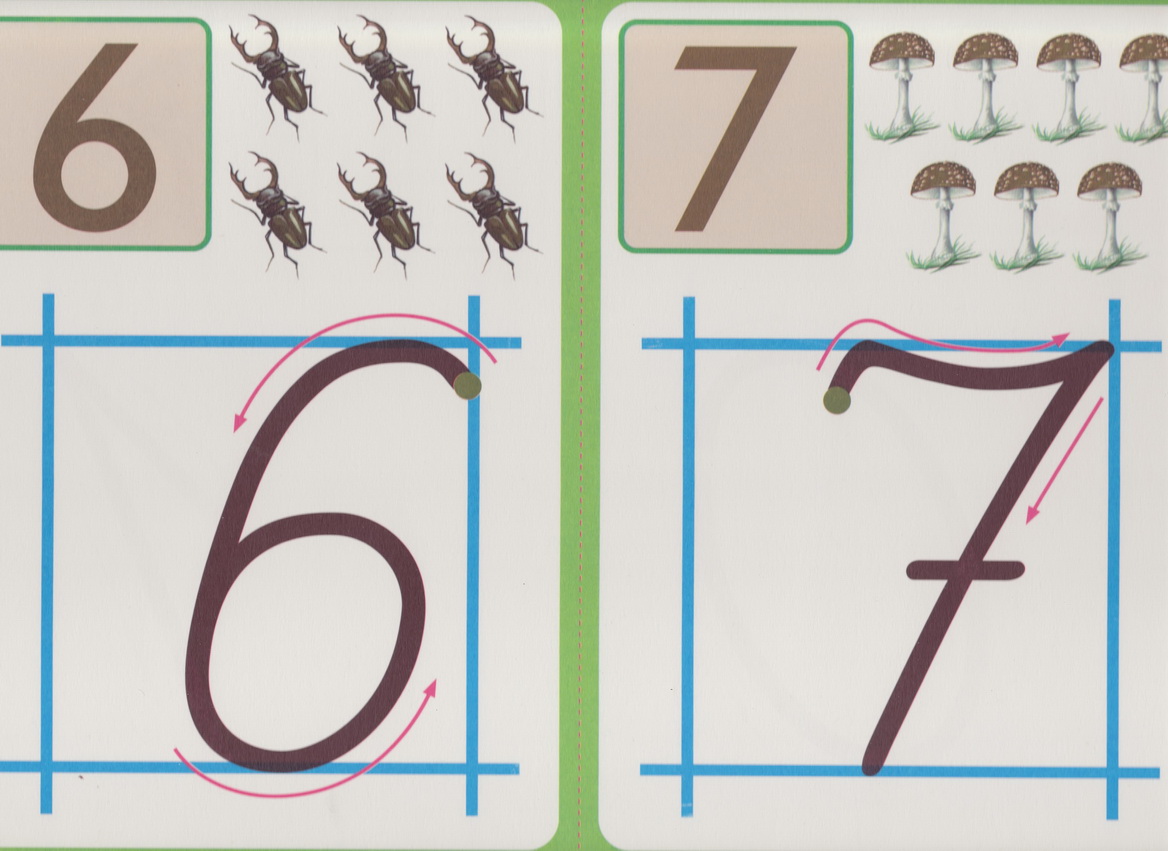 9+7=9+(1+6)=10+6=16
7
9
8
1
6
1
11
7
8
2
2
7
5
2
6
3
4
3
6
3
5
4
4
4
5
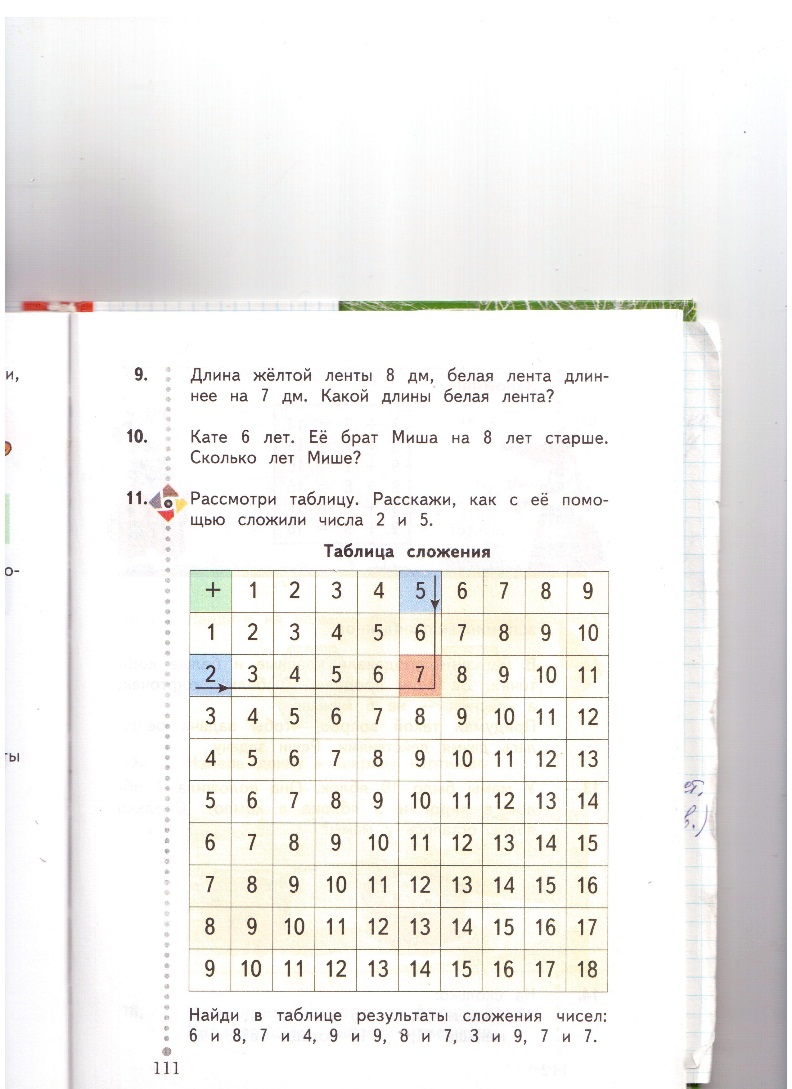 12
14
11
14
15
18
Работа по учебнику стр. 110
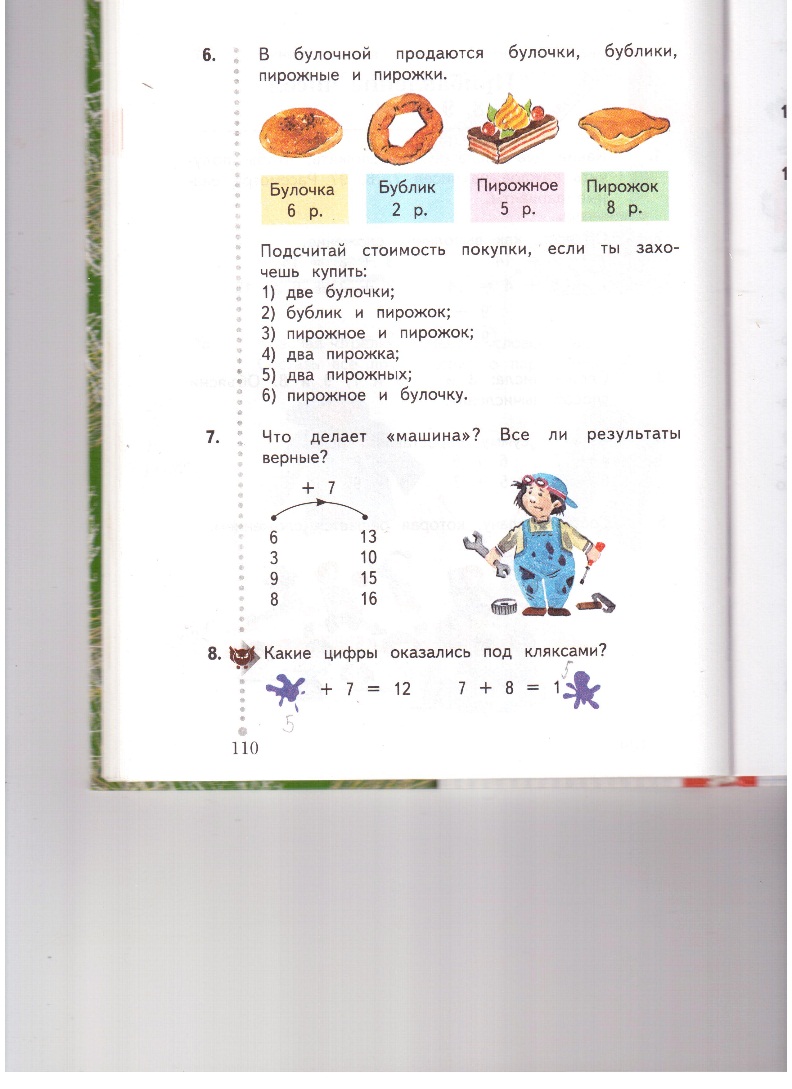 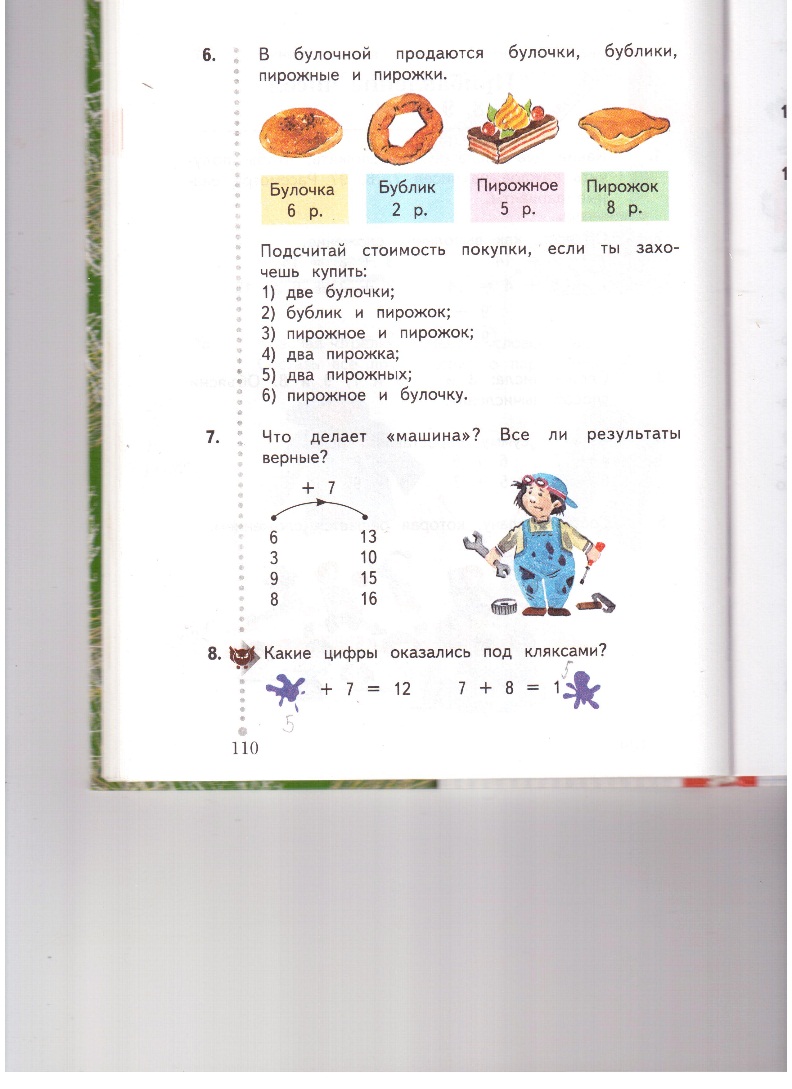 16
15
Самостоятельная работав тетради стр. 74
8
1 0
1 4
1 2
1 4
5
1 4
7
1 2
2
4
0
Оцени свою работу
Работа в тетради стр. 75
v
1 1
1 3
1 2
1 4
Работа в тетради стр. 75
19
6
12
9
5
11
8
Работа в тетради стр. 75
6
5
4
3
3
4
5
6
v
Работа по учебнику стр. 111
8+7=15(дм)
Ответ: длина белой ленты 15 дм.
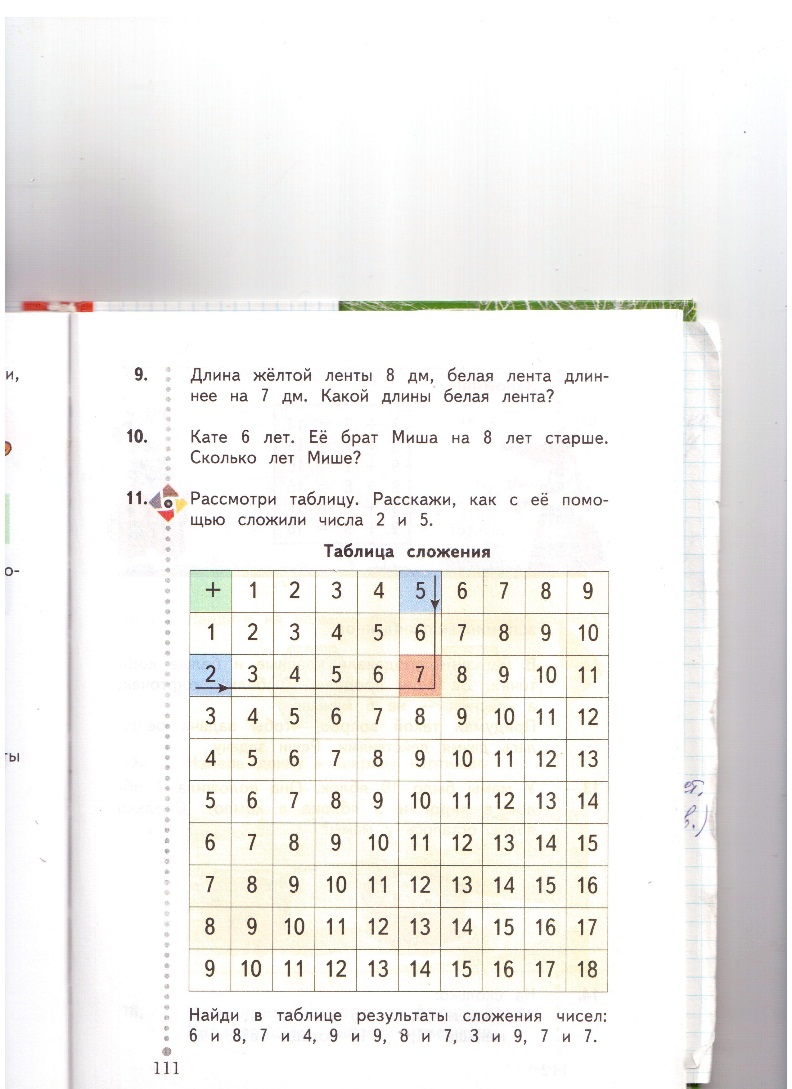 6+8=14(лет)
Ответ: Мише 14 лет.
Работа по учебнику стр. 113
5 см
11 см
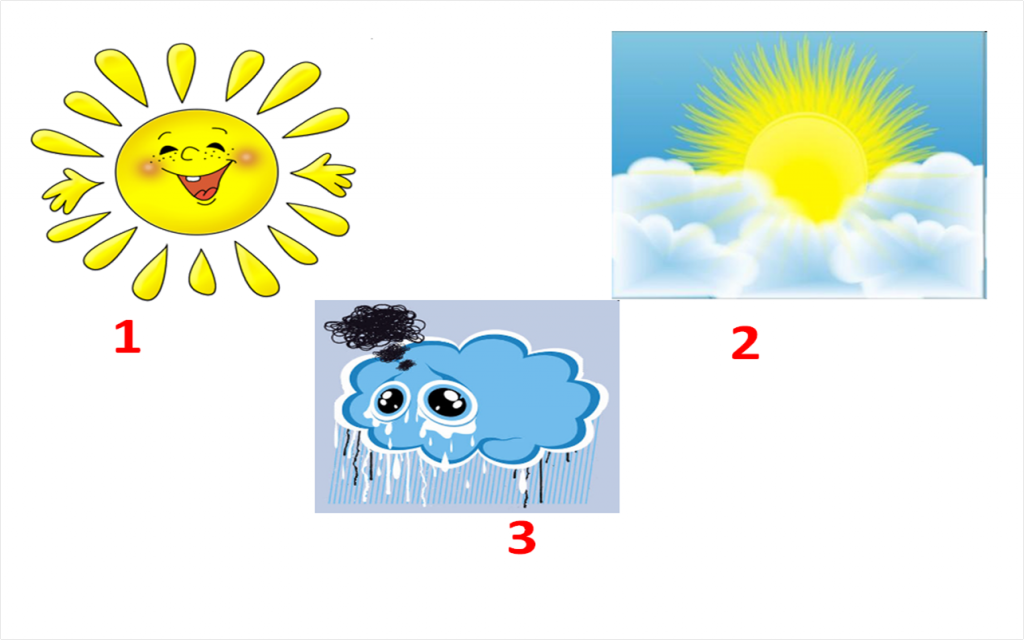 У меня всё 
получилось!
Не всё получилось, 
но я старался.
Не старался,
Многое не получилось
ИСТОЧНИКИ
В.Н. Рудницкая  Математика, 1 класс, учебник для учащихся общеобразовательных учреждений в 2 ч. Москва Издательский Центр «Вентана – Граф», 2015 г. ; часть вторая стр.113-114
Печатная тетрадь Н.В. Рудницкая  «Математика.1 класс. № 3»,                                        Издание: 4-е изд., перераб. - М.: Вентана - Граф, 2015;  с. 75
http://www.kyshtovgrad.ru/sites/default/files/u1975/moe_nastroenie.png - рефлексия урока
https://yandex.ru/images/search?p=1&text=фон%20для%20презентации%20по%20математике%201%20класс&noreask=1&img_url=https%3A%2F%2Ffs01.urokimatematiki.ru%2Fe%2F001254-008.jpg&pos=44&rpt=simage&lr=65